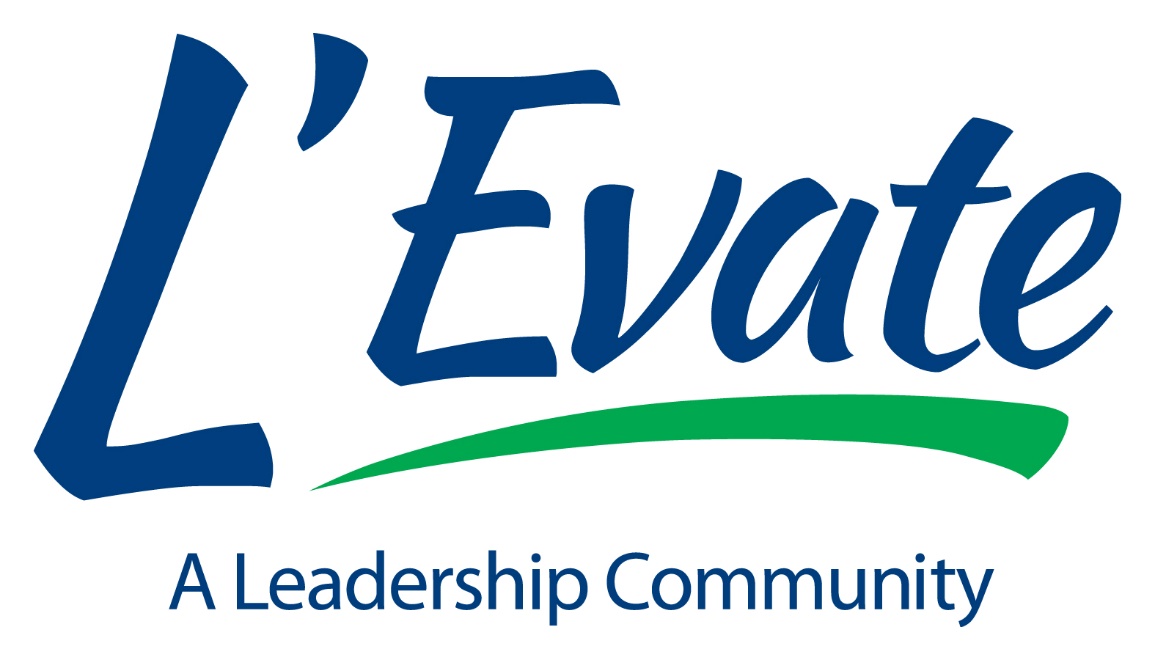 Recruitment while Social Distancing
L’Evate – A Leadership Community
Who Are We?
What was the norm for our recruitment efforts?
How did the year start?
What happened next?
Did we get a great class?
What are we doing about recruiting for 2022?
Who Are We?

An independent community leadership program
Service area includes communities within Nashville
Created in 1997  -  currently nearly 600 alumni

Normal Recruitment Efforts

Year round effort – Always think about recruitment
Recruitment Team collects names from Alumni
One on one calls and visits
LeadUP
On TOP of the WORLD!  March 2, 2020
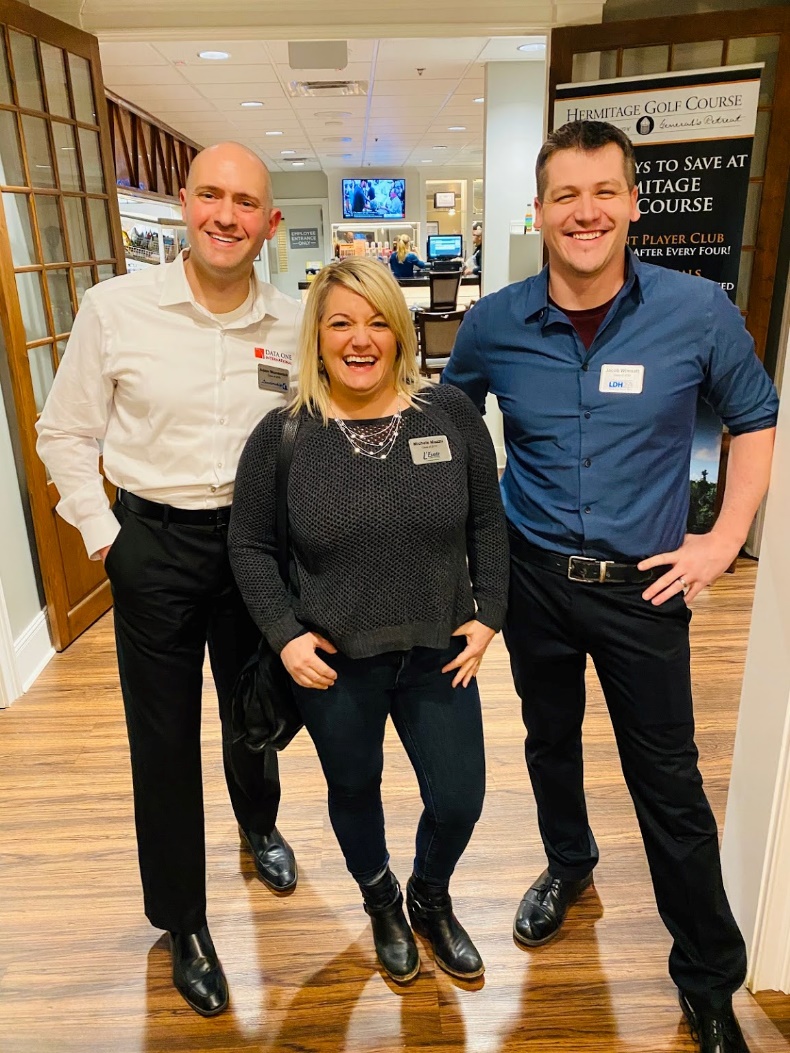 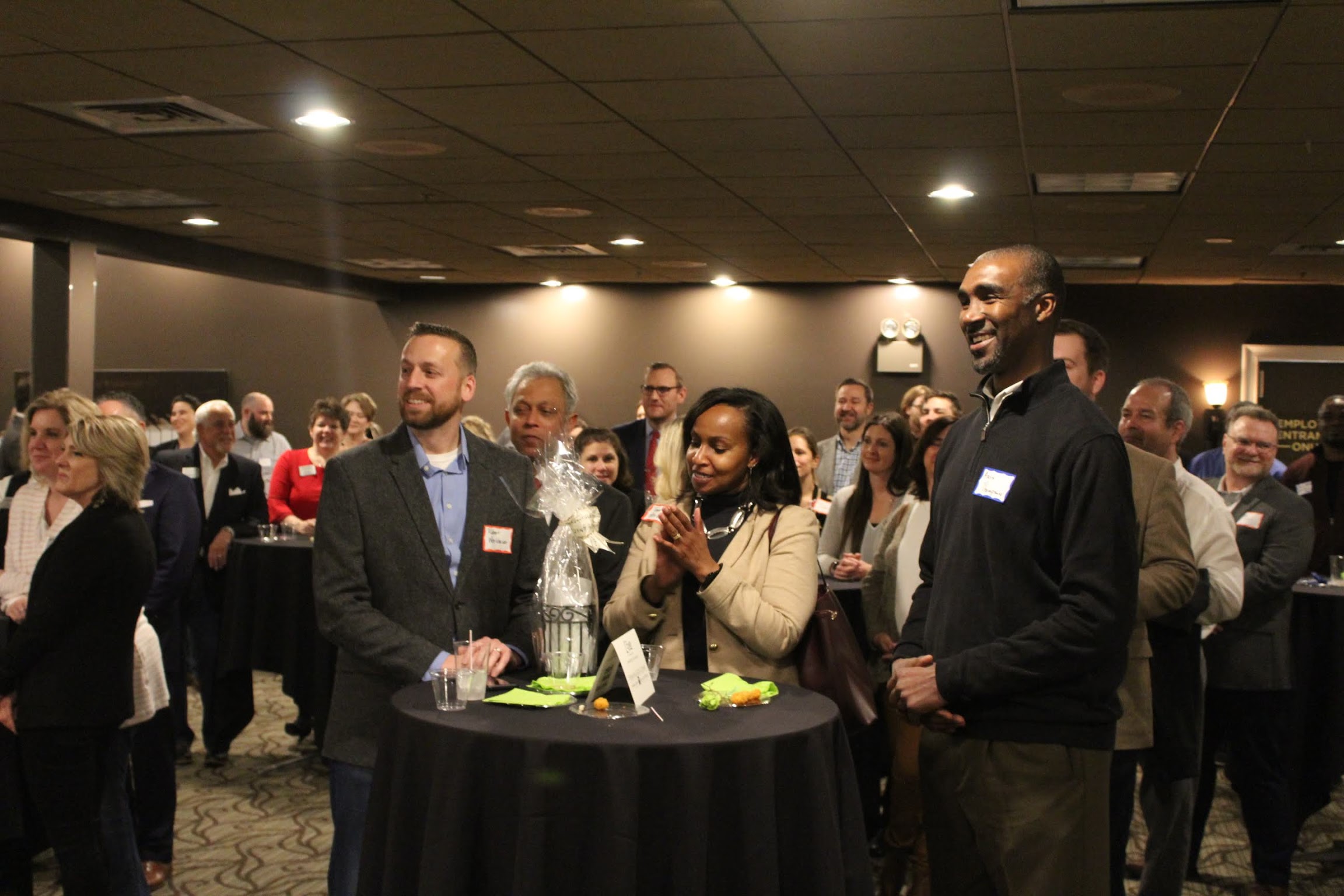 Hermitage Golf Course 
Clubhouse Reception
Great Crowd 
Great Networking 
Great Prospects
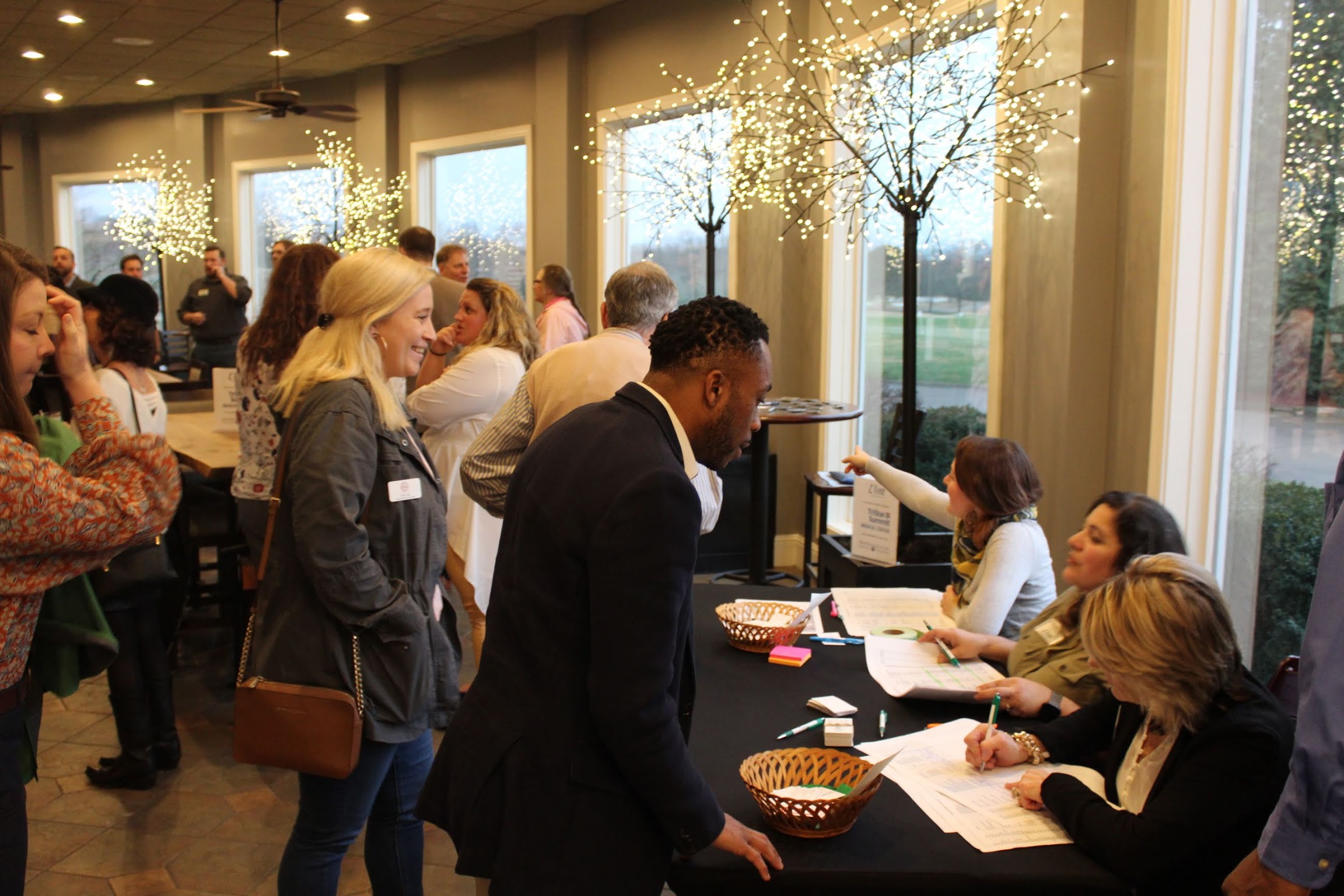 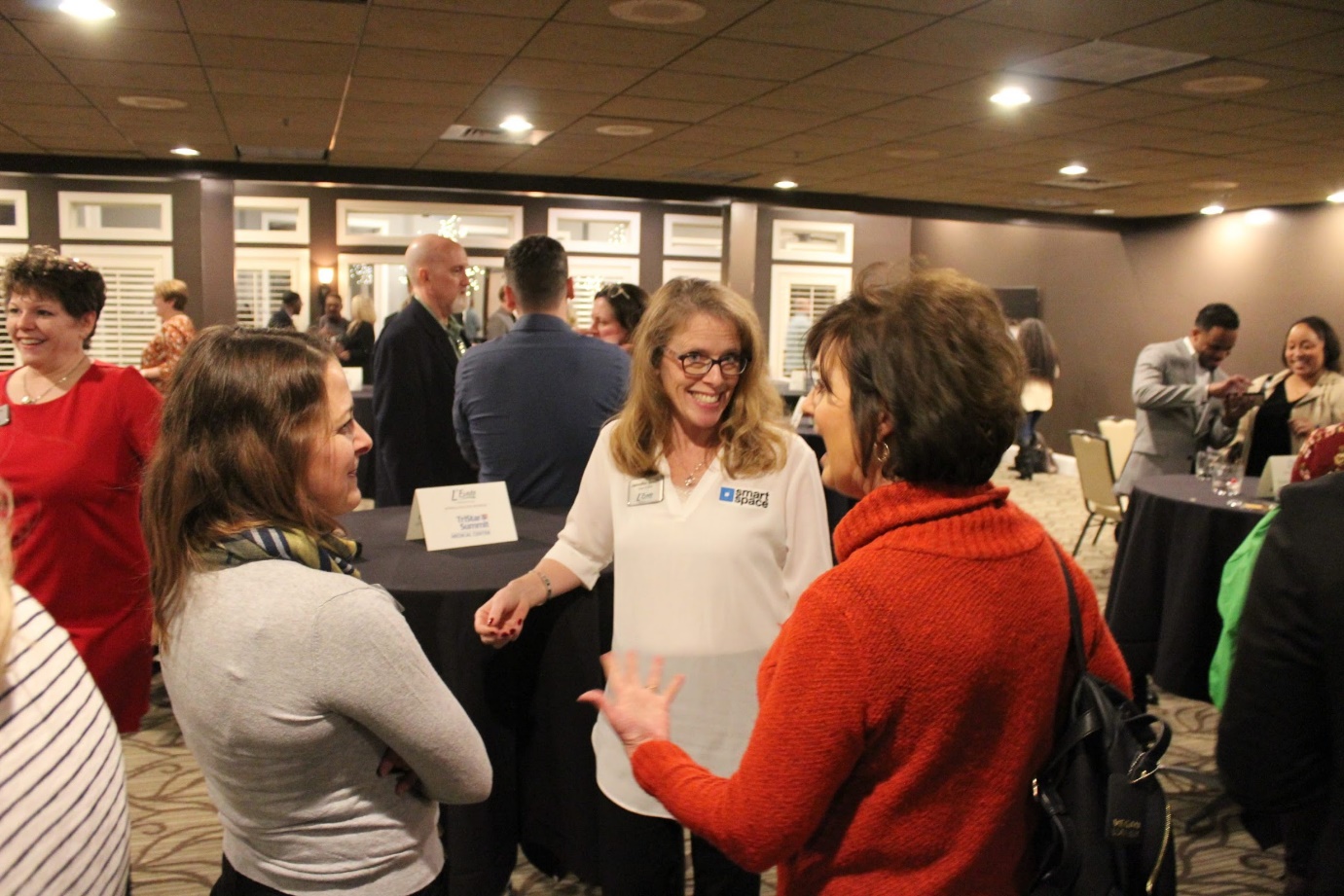 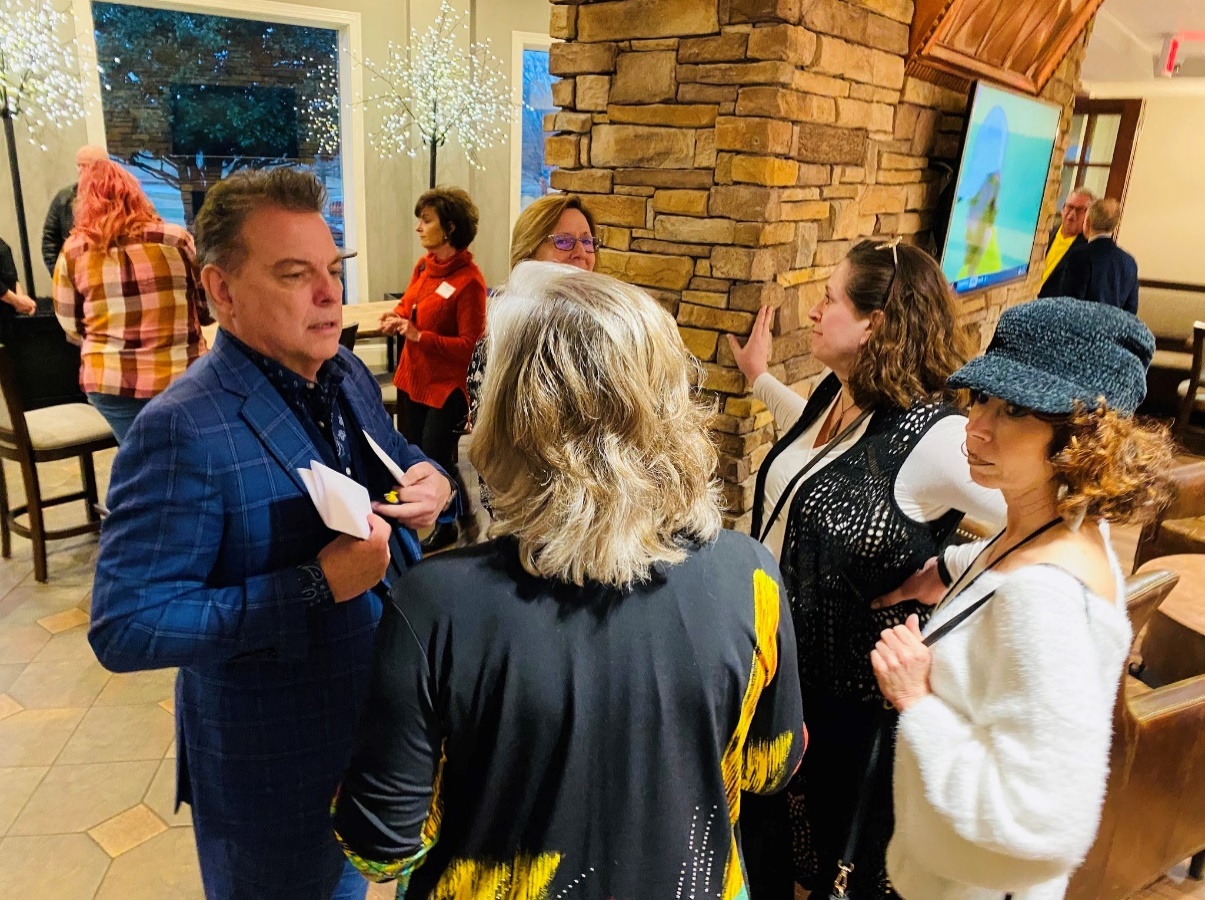 Room full of Alumni and their guests 
Perfectly NORMAL start to our Recruitment efforts!
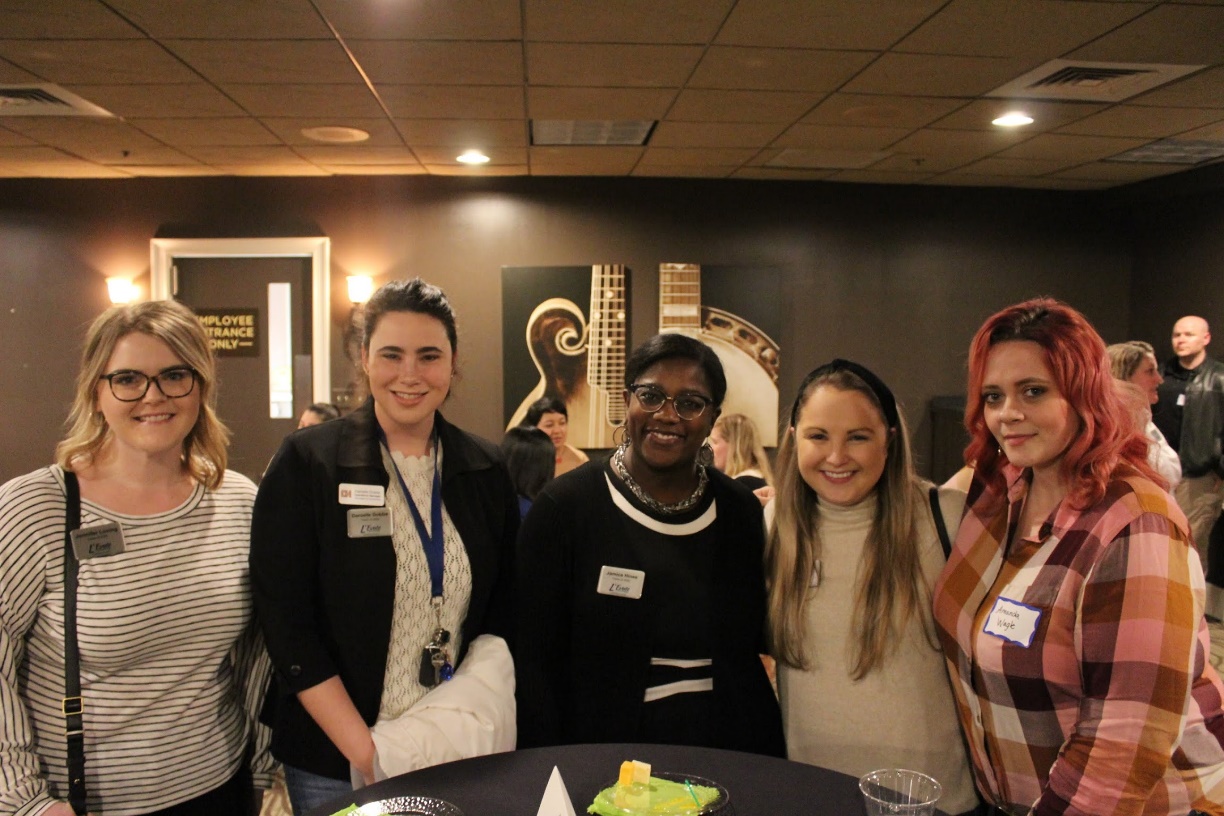 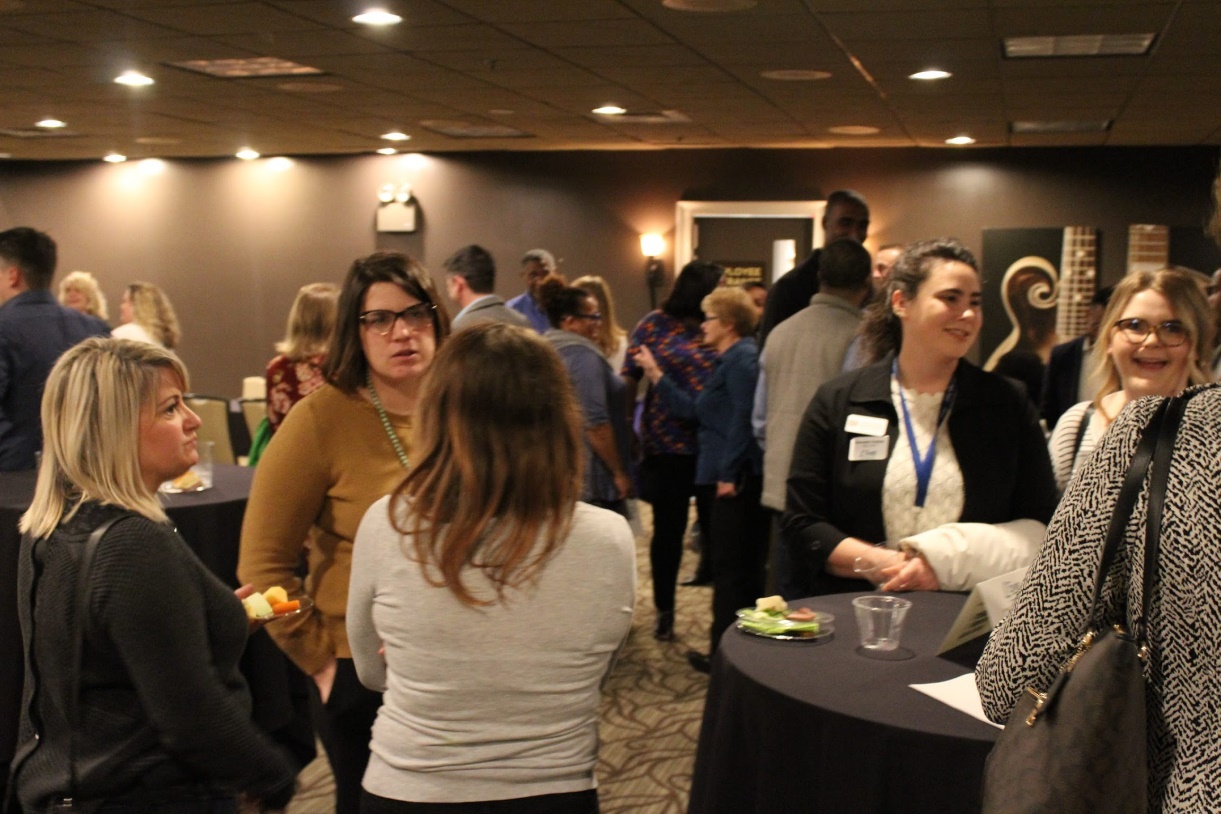 So much Energy in the Room!
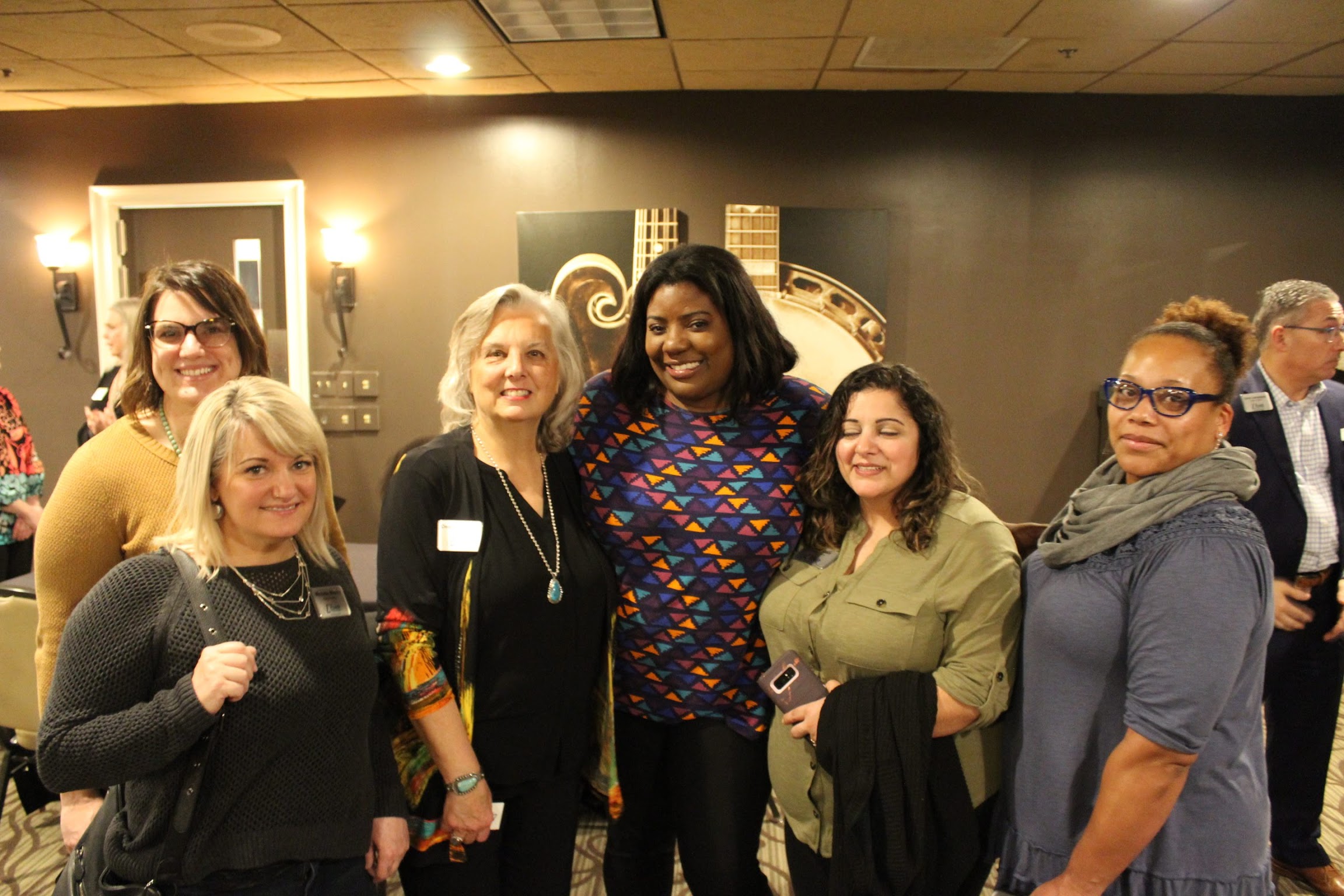 Early in the morning of March 3, 2020
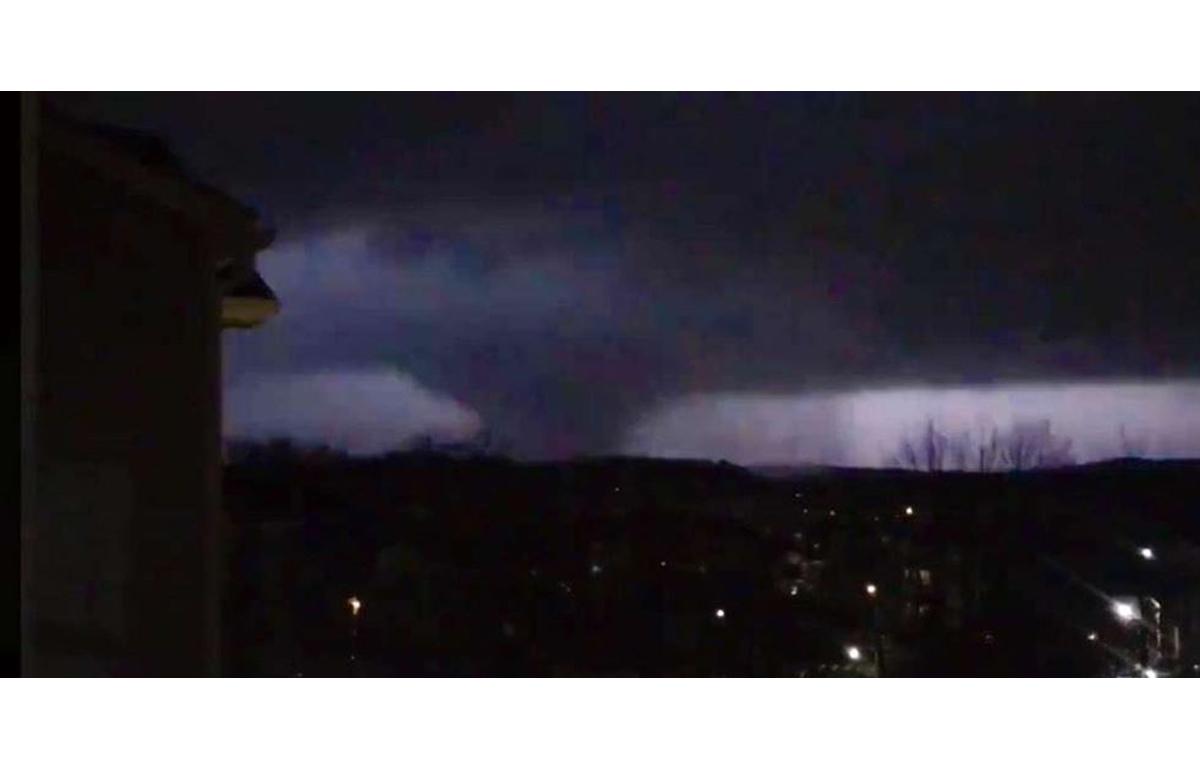 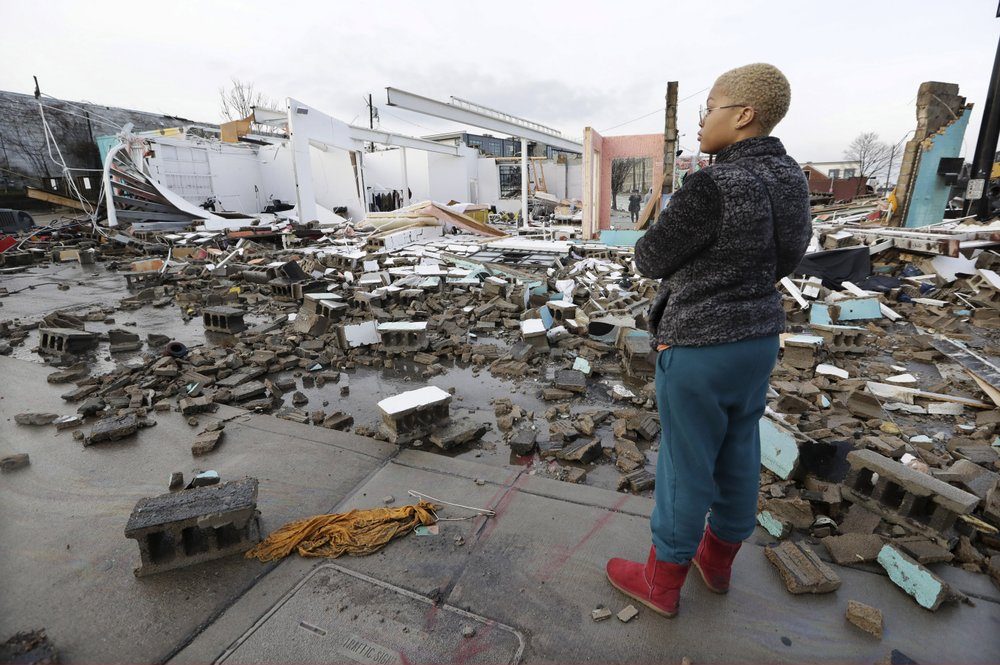 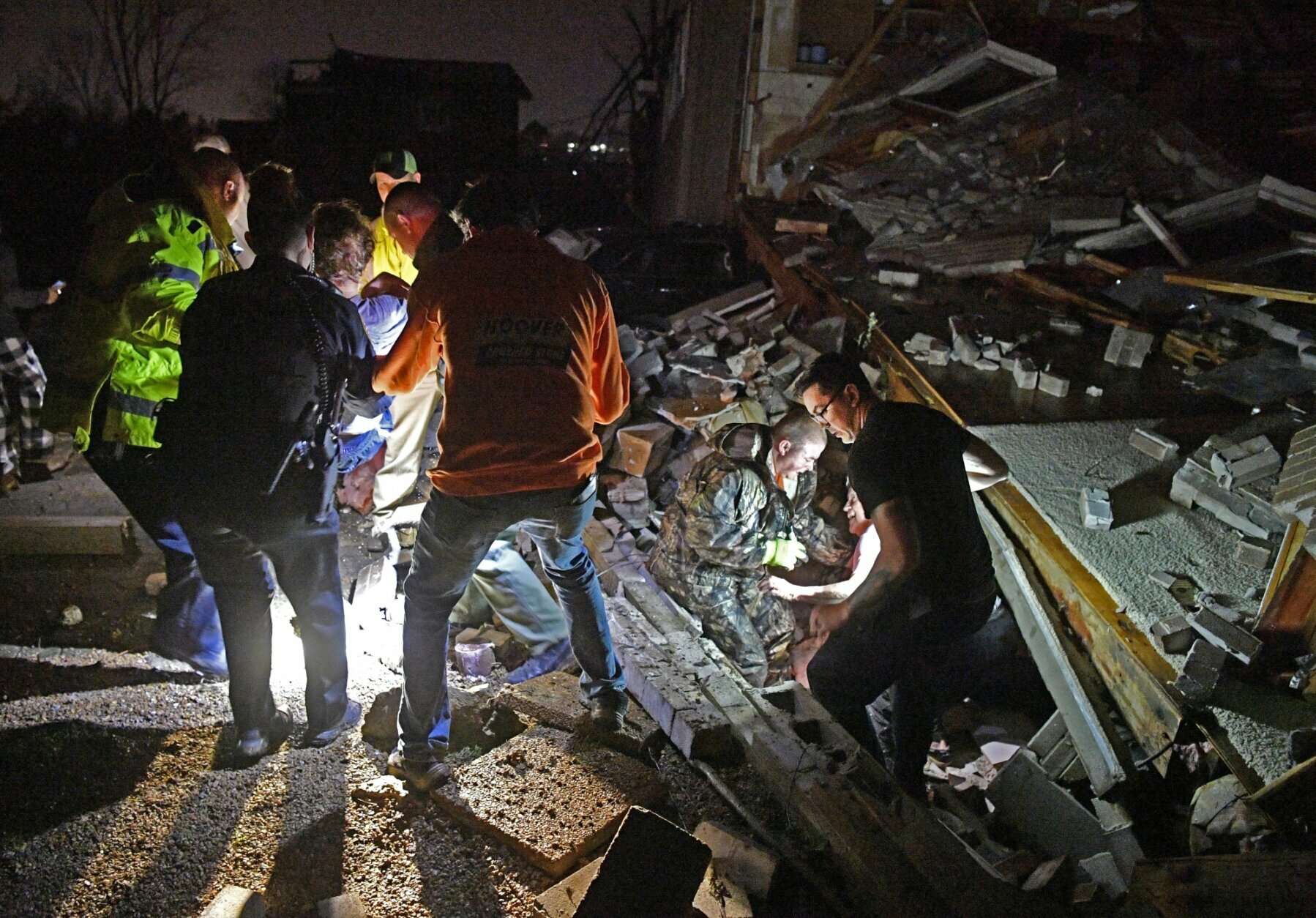 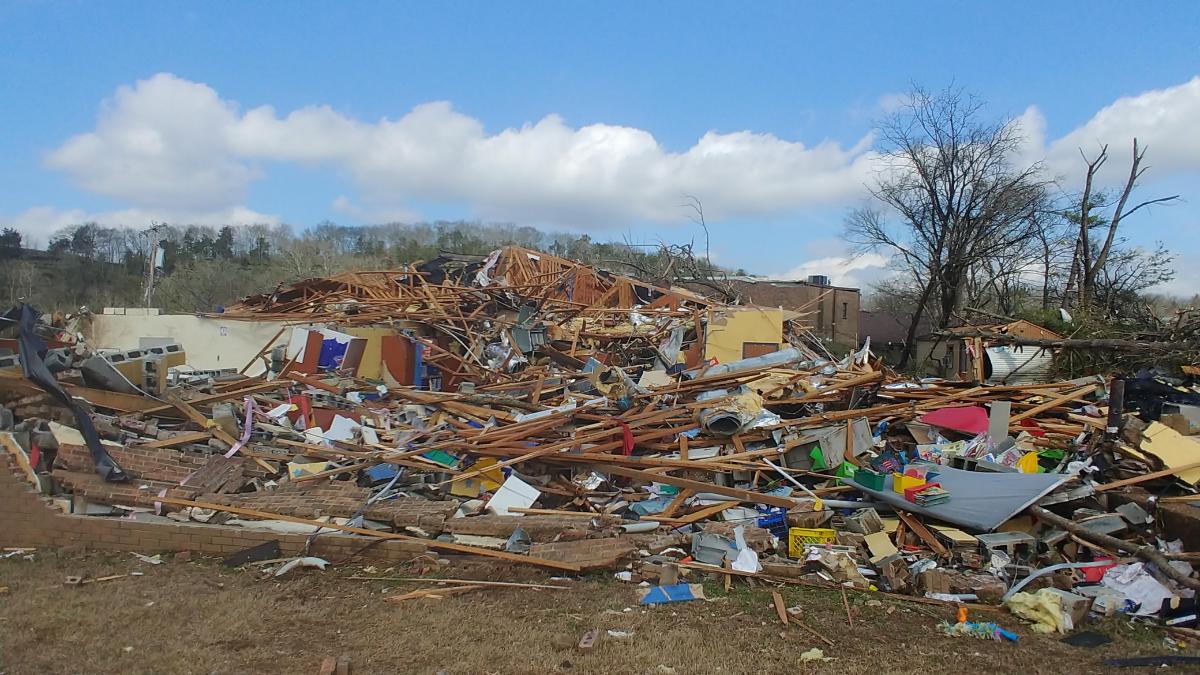 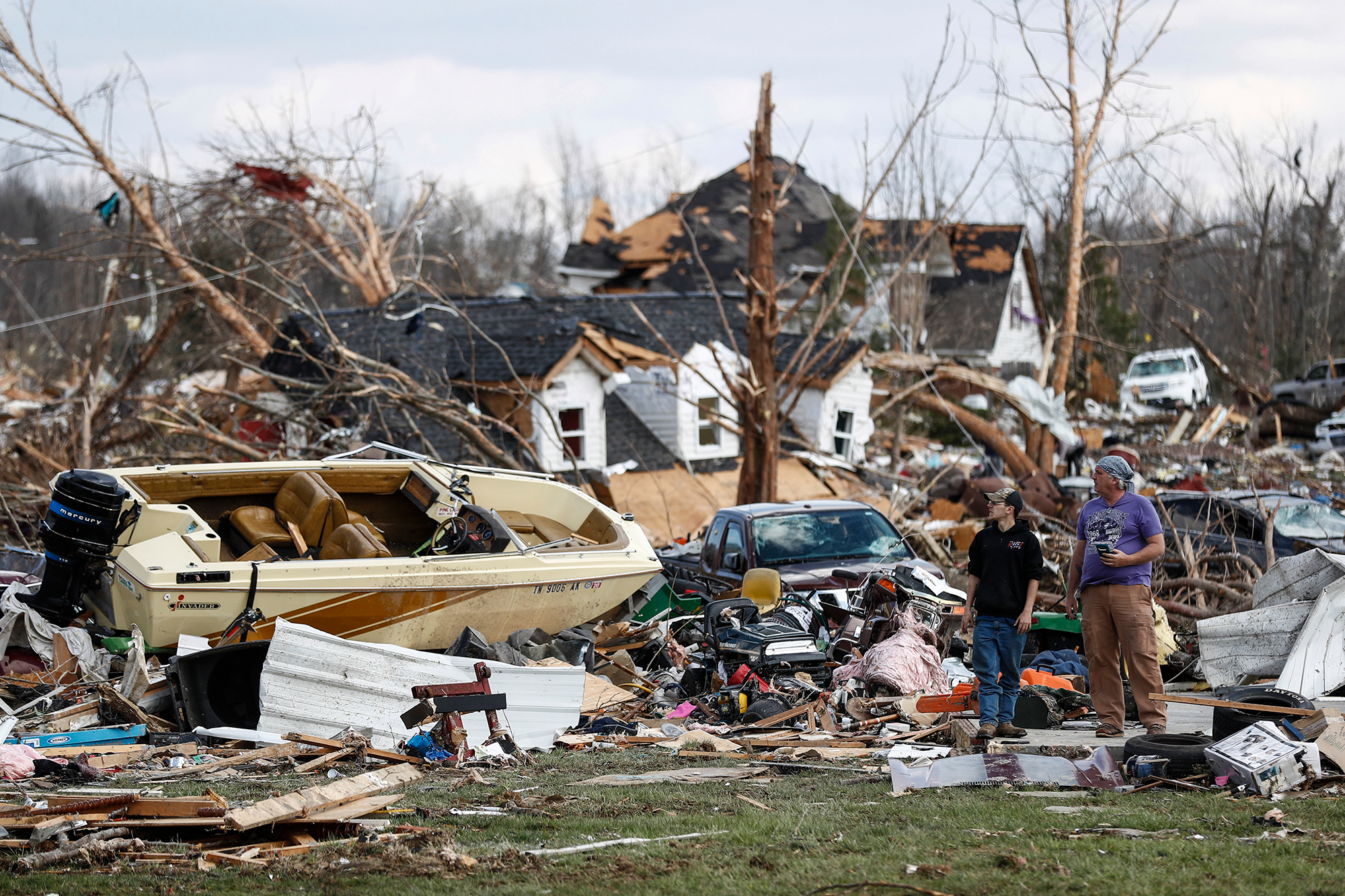 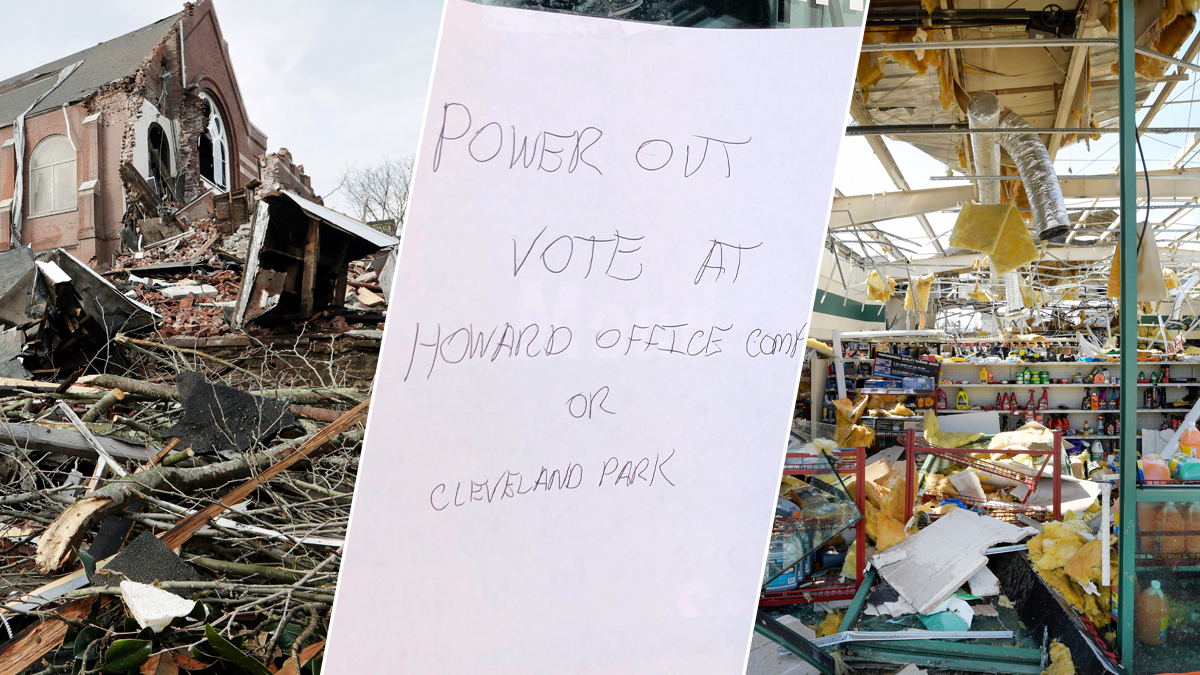 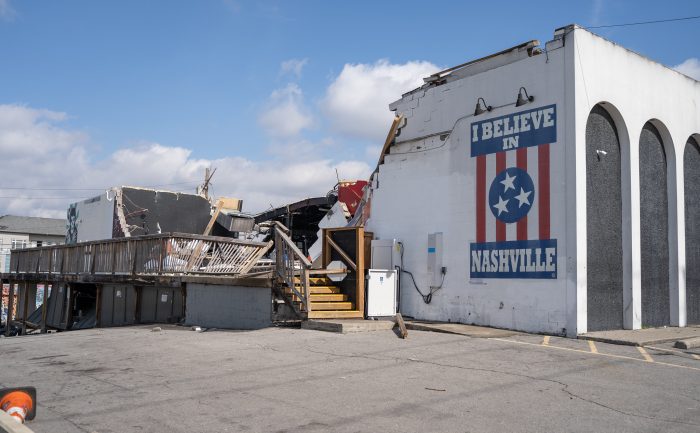 And Then - Covid-19
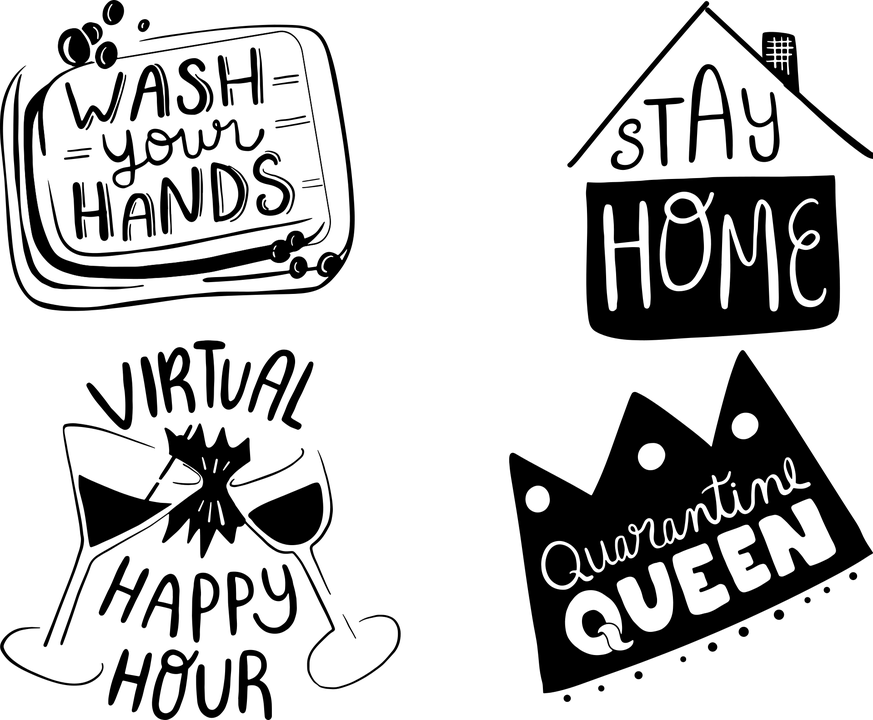 So what did we do?
Organized our team

Look at our current prospect list – how many did we lose

Assess our position

Contact ALL alumni and asked for their help recruiting

Remember – it used to be all word of mouth recruitment

Meet weekly with the core team

Ask for reports and challenge everyone to do their part

Provide updates to Board Members and ask for their help

The program director HAS to make calls too 

Be ready to PIVOT when the unknown happens
Did we get that great class?
AMAZING - Class of 2021 – Retreat
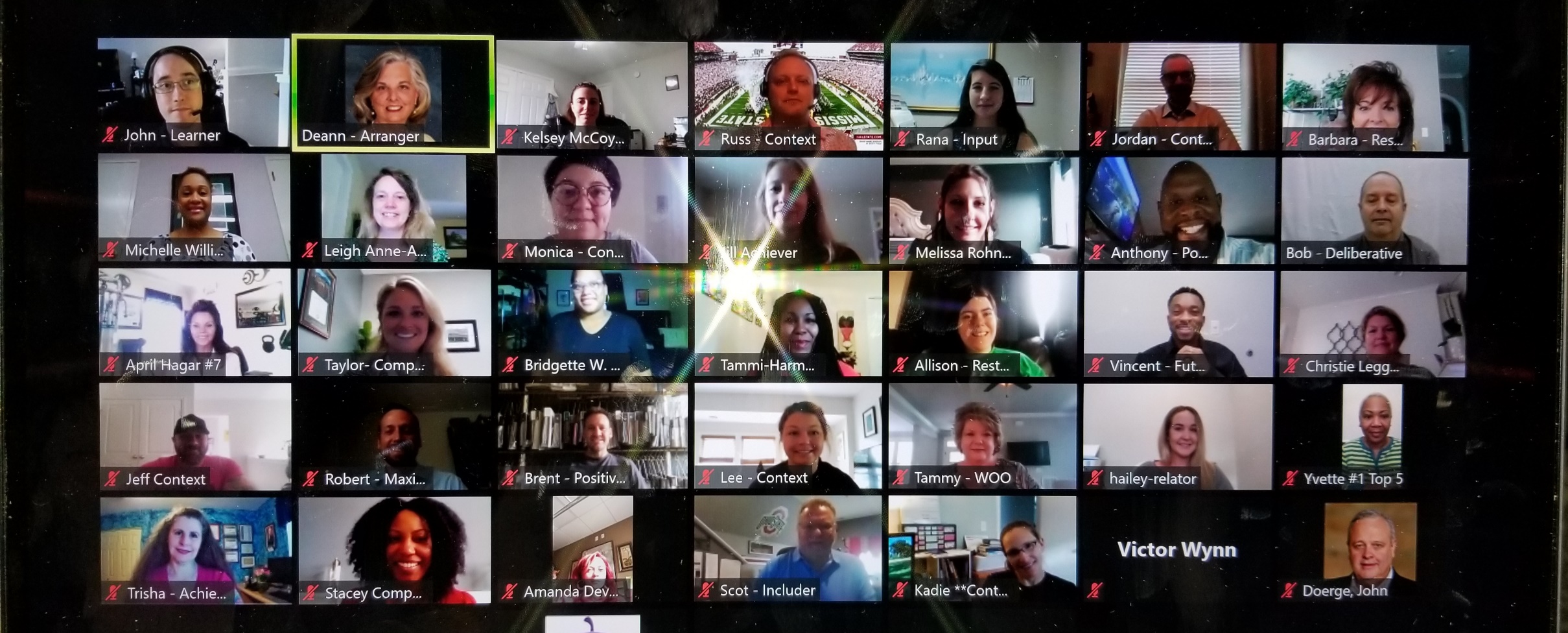 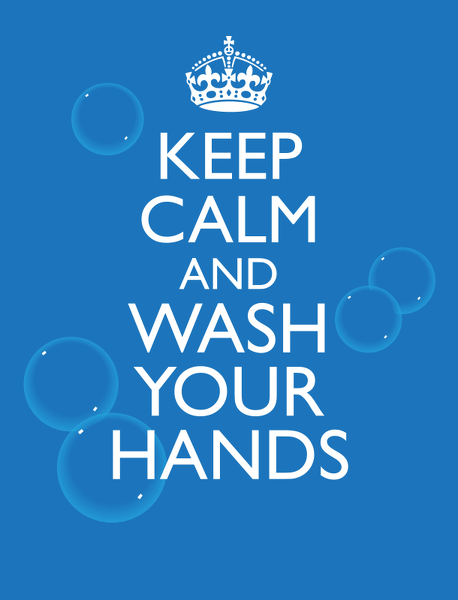 Recruitment for the next Class?

Pray for some normalcy
Continue the course and follow our
	successful history
Pull together that special group of 	people who have the strengths 	we need do make this work
Practice time proven word of mouth 	recruitment
Contact those we were recruiting who 	could not participate this year
Never GIVE UP!